Organisation
Task 1: Describing tissues
a)   Identify if the statements are true or false.
b)   Explain why the false statements are incorrect.
Task 2: Describing organs
a)   Sort the organs into the correct organ system.
diaphragm		large intestine		liver			lung
nose			small intestine		stomach		trachea
b)   Explain why the heart is an example of an organ.
Science Organisation
Task 3: Describing organ systems
a)   Order the following into the cell hierarchy diagram from smallest to largest.
cell		organ		organism		tissue		organ system
b)   Explain why the digestive system is an example of an organ system.
c) For the following organ systems, state the function of the system and the organs the system contains.
i) skeletal system





ii) nervous system
Science Organisation
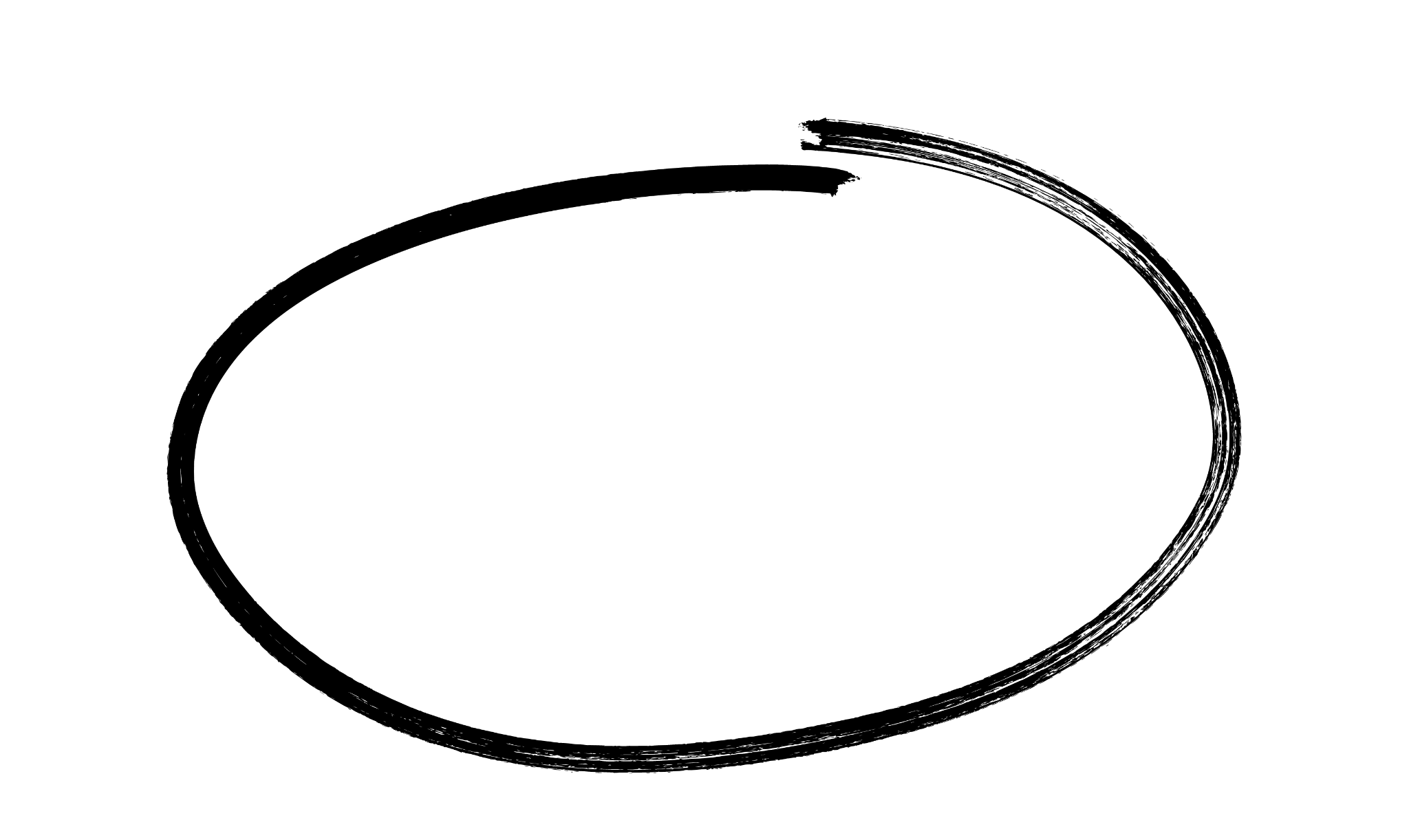 Answers
Organisation
Task 1: Describing tissues
a)   Identify if the statements are true or false.
b)   Explain why the false statements are incorrect.
Statement 1 is false as all multicellular organisms have tissues. Plants are another example of multicellular organisms.
Statement 4 is false because tissues are made of much higher numbers of cells.
Statement 6 is false because the heart is an organ which is made of different tissues. Each tissue is made of different cells.
Task 2: Describing organs
a)   Sort the organs into the correct organ system.
large intestine
liver
small intestine
stomach
diaphragm
lung
nose
trachea
diaphragm		large intestine		liver			lung
nose			small intestine		stomach		trachea
b)   Explain why the heart is an example of an organ.
The heart is an organ because it is made of different tissues and carries out a particular function in the circulatory system.
Science Organisation
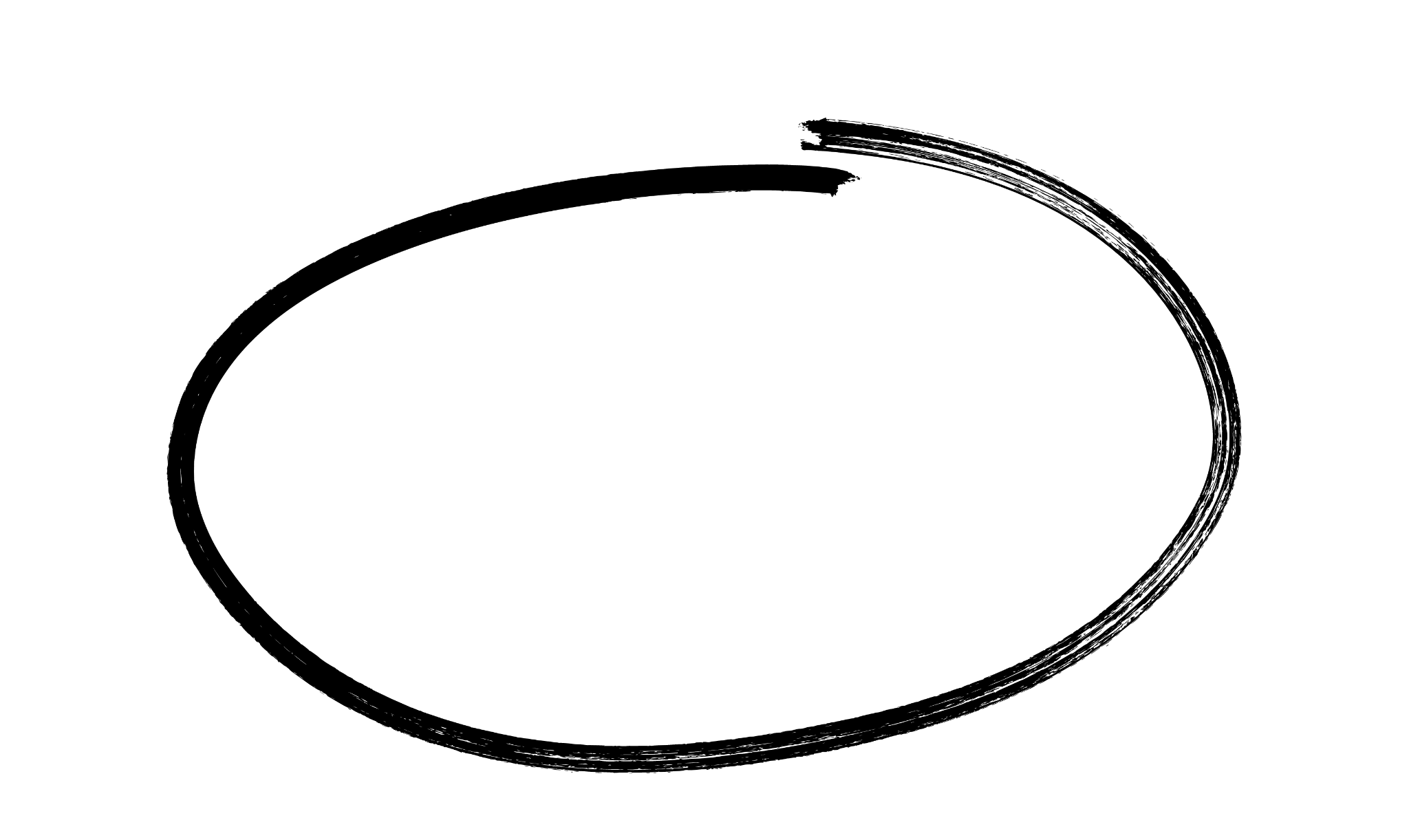 Answers
Task 3: Describing organ systems
a)   Order the following into the cell hierarchy diagram from smallest to largest.
cell		organ		organism		tissue		organ system
organ system
cell
tissue
organ
organism
b)   Explain why the digestive system is an example of an organ system.
The digestive system is an example of an organ system because it is made of lots of different organs such as the stomach.
c) For the following organ systems, state the function of the system and the organs the system contains.
i) skeletal system





ii) nervous system
gives the body its shape, allows movement, makes blood cells, provides protection for organs
bones, cartilage, ligaments, tendons
responds to stimuli, maintains internal conditions, controls movement, memory
brain and spinal cord
Science Organisation